Beef Cow Cycle and Nutrient Demands
TDN, lbs. per day
.
Slide Source: 
Rhonda Gildersleeve
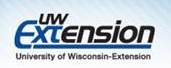 Months from Calving
Nutrient demands change dramatically during annual livestock production cycle 
MATCH livestock nutrient demands with pasture production and quality cycles
[Speaker Notes: Pasture line is based on relative forage availability not quality per se
CP and NE requirements roughly follow same pattern as TDN]